Arduino
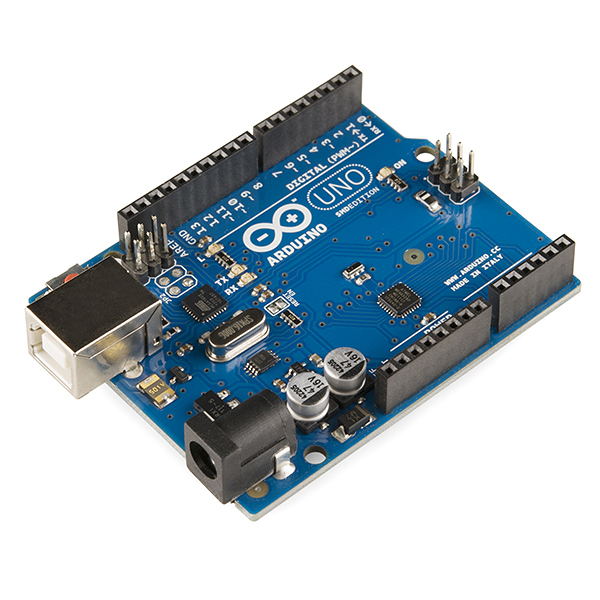 ติดตั้ง Arduino
Download Arduino Version 1.0.6
www.nattee.net/rdc2015
การติดตั้ง Arduino
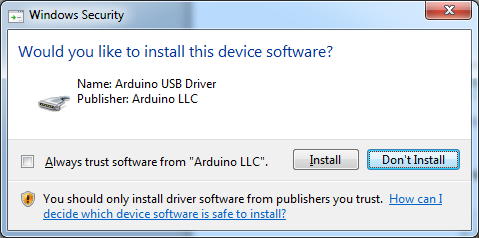 ติดตั้ง Driver ด้วย


อย่าเผลอ update เป็น version ใหม่
ให้ใช้ 1.0.6



ติดตั้งแล้วให้ต่อ Board Arduino เข้ากับ USB
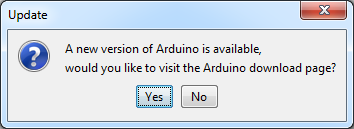 ตรวจสอบการติดตั้งและการเชื่อมต่อ
ต้องมี Port ชื่อ Arduino Uno ใน Device Manager
(click ขวาที่ my computer / Properties / Device manager)
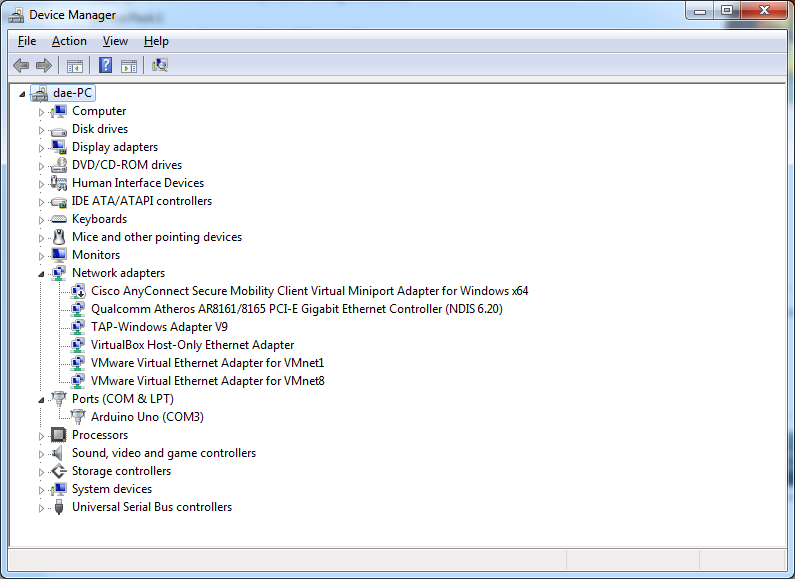 เปิดโปรแกรม Ardunio
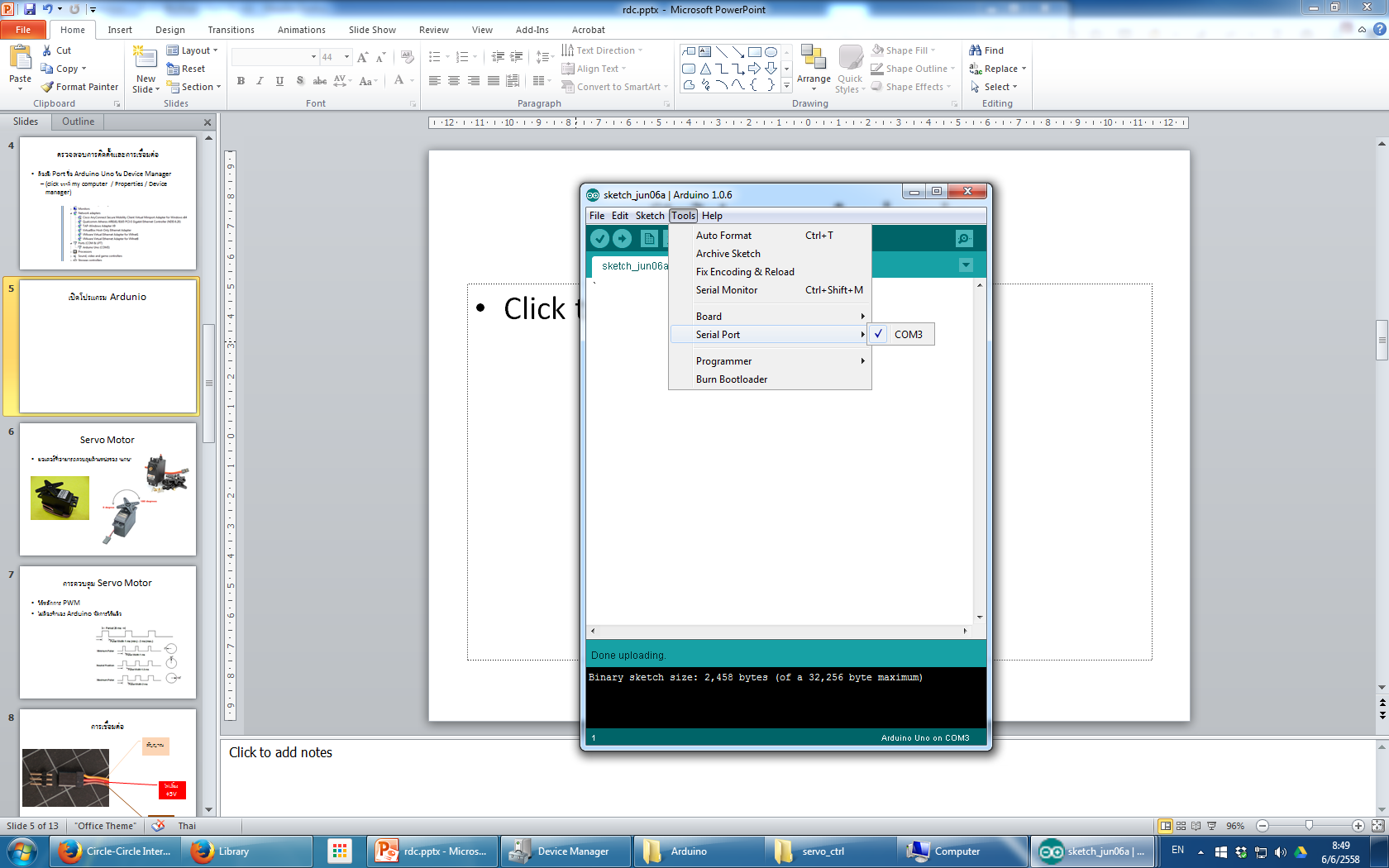 ภายใต้ menu tools / serial ports ต้องมี
Com 3
ทดลองโปรแกรมแรก Blink
File / Example / 01. Basics / Blink
กด Upload
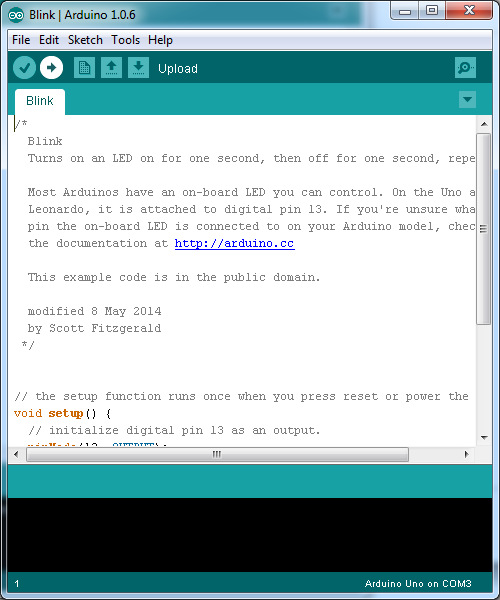 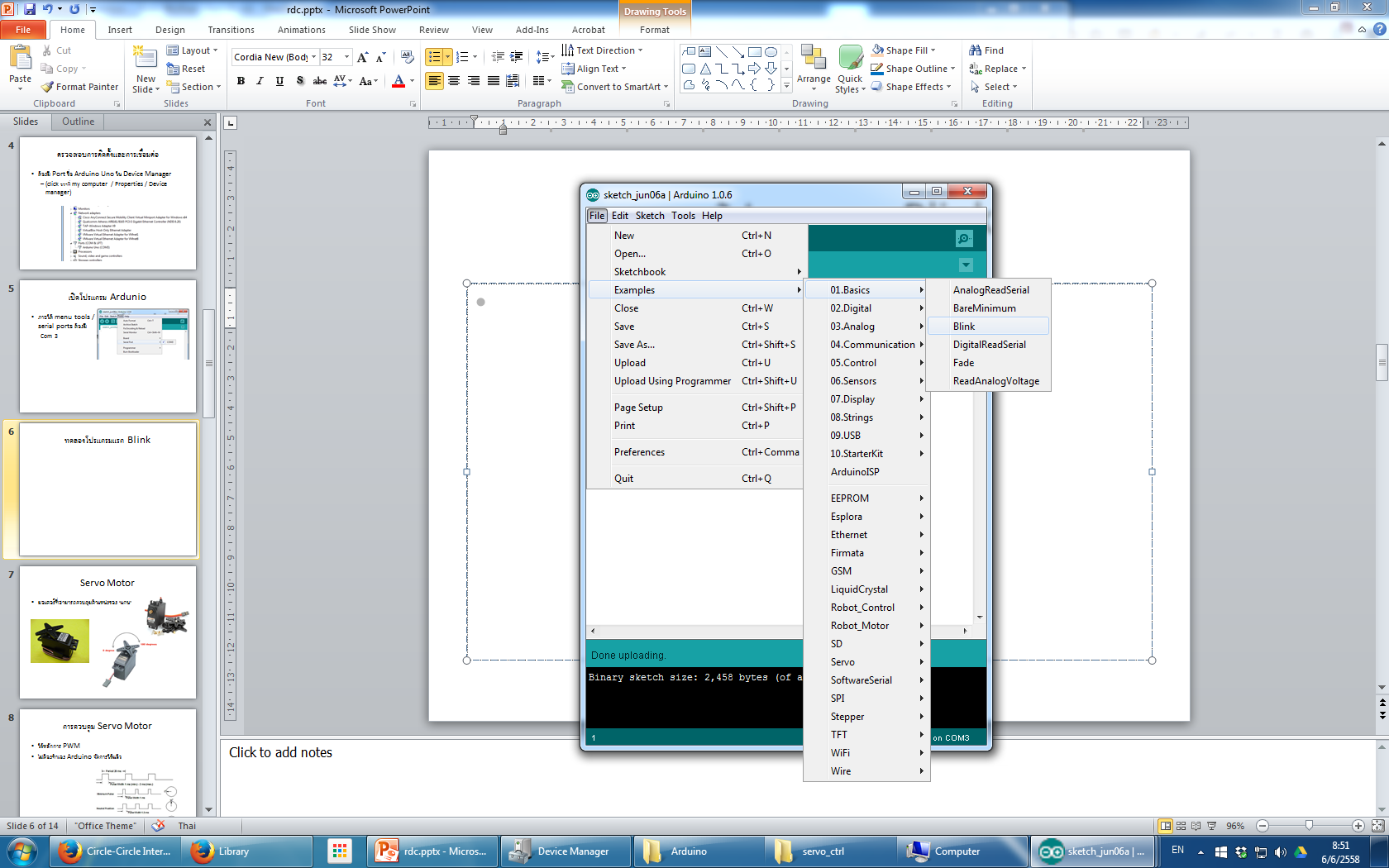 Servo Motor
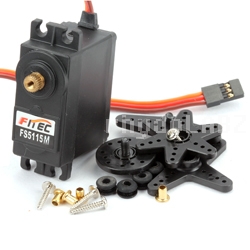 มอเตอร์ที่สามารถควบคุมตำแหน่งของ “แกน”
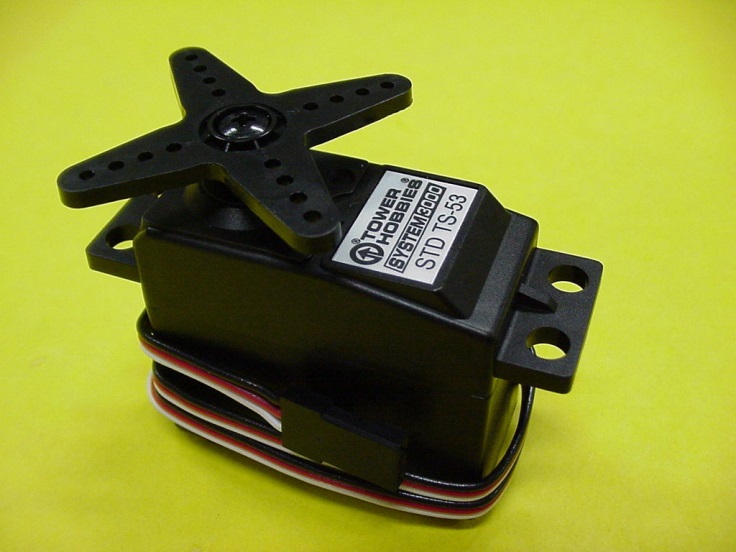 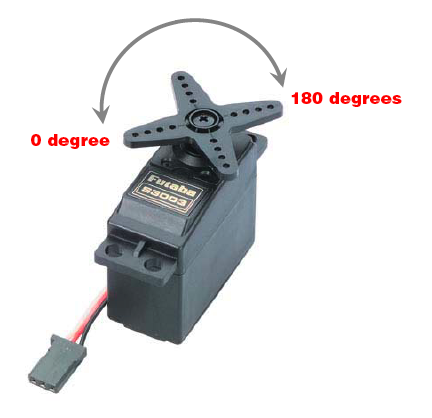 การควบคุม Servo Motor
ใช้หลักการ PWM
ไม่ต้องทำเอง Arduino จัดการให้แล้ว
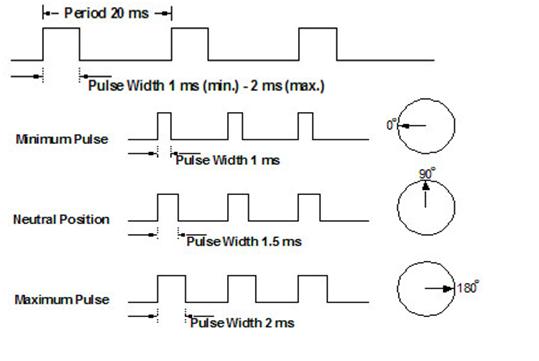 การเชื่อมต่อ
สัญญาณ
ไฟเลี้ยง +5V
Ground
0v
Protoboard
ต่อกับ Arduino
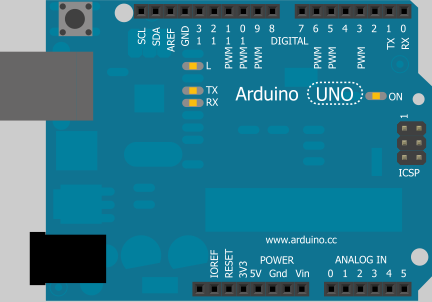 มอเตอร์ 1
มอเตอร์ 2
มอเตอร์ 3
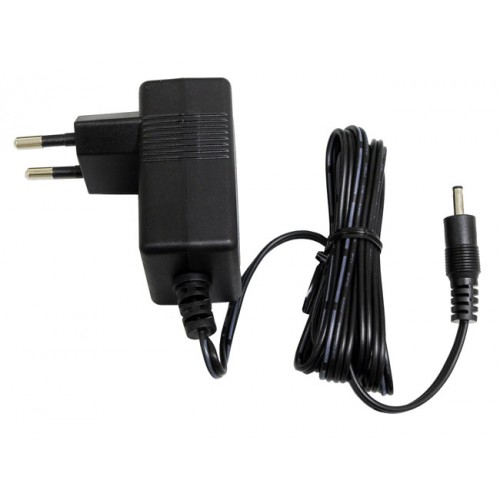 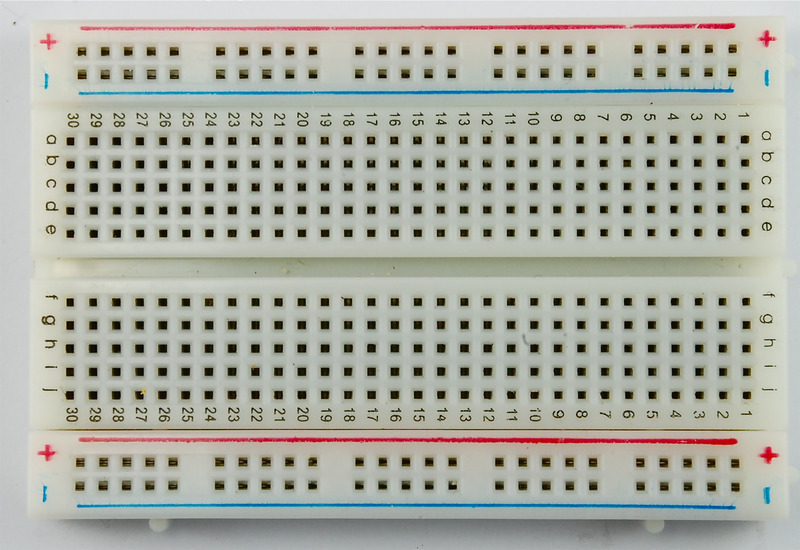 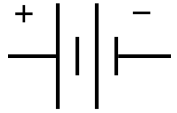 ต่อกับ Arduino
Pin 10
Pin 9
Pin 8
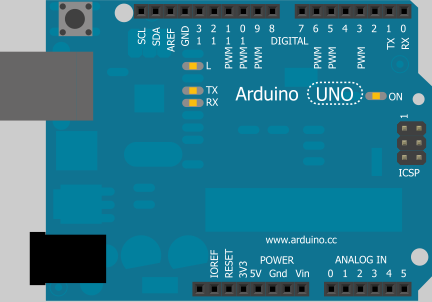 มอเตอร์ 1
มอเตอร์ 2
มอเตอร์ 3
ground
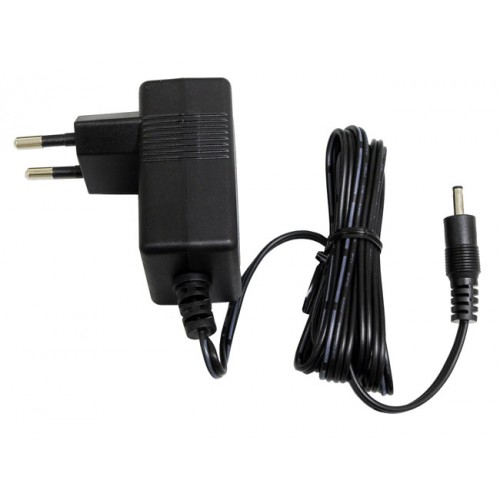 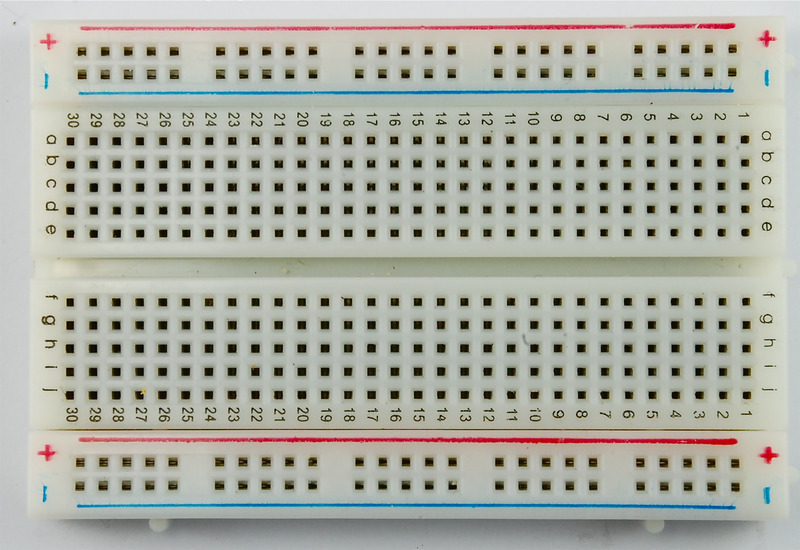 +5v
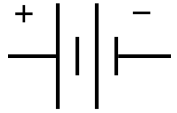 0v
Arduino Servo Control
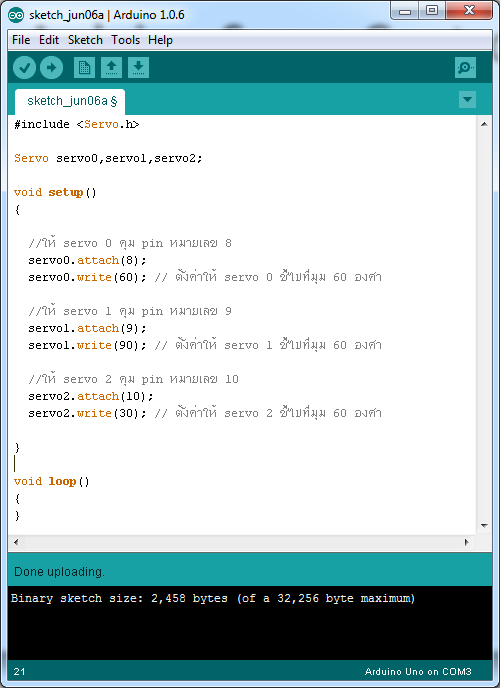 #include <Servo.h>

Servo servo0,servo1,servo2;

void setup()
{
  
  //ให้ servo 0 คุม pin หมายเลข 8
  servo0.attach(8);
  servo0.write(60); // ตั้งค่าให้ servo 0 ชี้ไปที่มุม 60 องศา
  
  //ให้ servo 1 คุม pin หมายเลข 9
  servo1.attach(9);
  servo1.write(90); // ตั้งค่าให้ servo 1 ชี้ไปที่มุม 60 องศา
  
  //ให้ servo 2 คุม pin หมายเลข 10
  servo2.attach(10);
  servo2.write(30); // ตั้งค่าให้ servo 2 ชี้ไปที่มุม 60 องศา

}

void loop()
{
}